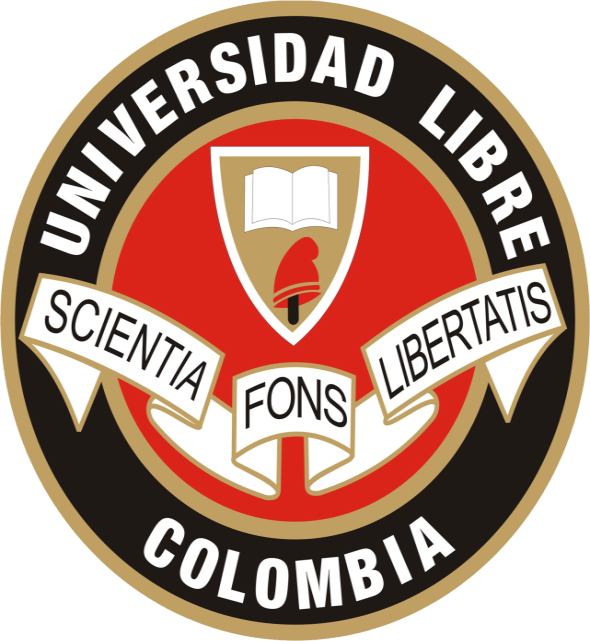 SECCIONAL: PEREIRA


SISTEMA DE GESTIÓN DE CALIDAD


Noviembre 12 de 2014
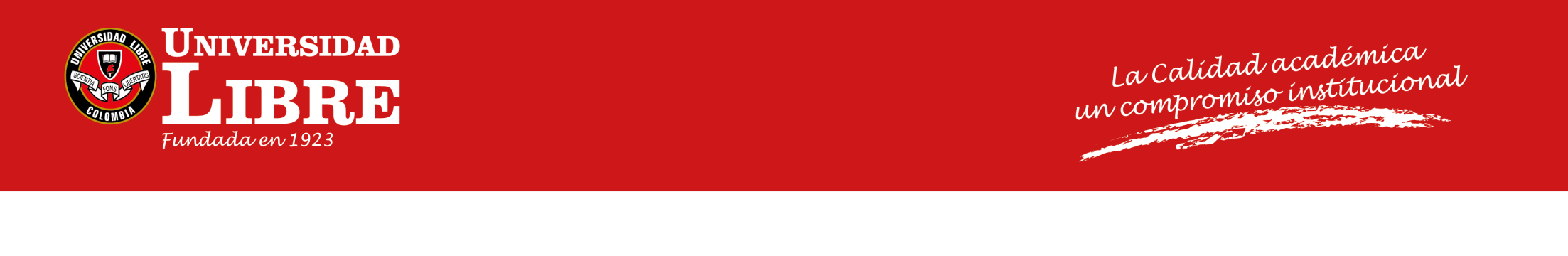 APRENDIZAJES SIGNIFICATIVOS
Trabajo en equipo
Conocimiento de los demás subprocesos
Construcción colectiva
Motivación
Empoderamiento de todo el equipo
Aplicación de nuevos conocimientos
Engranaje entre cada una de las áreas
COMPROMISO DE RESULTADOS PARA EL CIERRE 2014
Indicadores:  Se realizará trabajo conjunto con la Seccional Cali en la alineación de los indicadores (acreditación, SGC, PIDI) para ser enviada a la sede principal como propuesta de ambas seccionales.
Acuerdos de servicio:  Se realizará trabajo conjunto con la Seccional Cali.
Diseño de un Sistema administrativo de posgrados:  A través de contratación externa se está trabajando en el  Diseño de un Sistema administrativo de  posgrados y sus protocolos  que brinde una  adecuada gestión y respuesta a las necesidades de la Seccional
Terminar procesos de planeación
Brindar acompañamiento en los procedimientos de la oficina de venta de servicios.
  levantamiento de procedimientos de aseguramiento de la calidad académica
- levantamiento de procedimientos de acreditación institucional
- levantamiento de procedimientos de investigación
- levantamiento de procedimientos del proceso de planeación
- levantamiento de procedimientos del sistema de posgrados
- levantamiento de procedimientos de la unidad de gestión de proyectos
- estandarización batería de indicadores
RETOS (Objetivos de gestión)2015
Implementación del SGC en los procesos académicos
Implementación , seguimiento y control de los proyectos del nuevo PIDI que tienen que ver con el SGC
Coadyuvar con la certificación del centro de conciliación del consultorio jurídico en la norma de calidad NTC 5609 de Minjusticia
Alinearnos con acreditación Institucional
Mapa de riesgos de contexto
Aplicación de encuesta de satisfacción y realización de grupos focales
PLAN DE TRABAJO PROPUESTO 2015 (cronograma básico y productos en el tiempo)